Drug Use and Availability Among UVU Students
Brian, Jordan Morris, Heather, Mindy
November 27th 2016
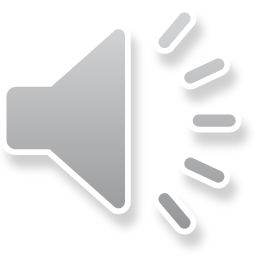 Summary of survey data
We sent our survey out to 500 current UVU students, through email. Out of 500 people, we received back 43 completed surveys. We felt like this was decent response rate.
Marijuana and over the counter drugs are the most commonly used at UVU today and are the easiest to obtain. 
90% of those who have experimented with drugs started with marijuana first.
30% of survey participants have used drugs in the past 30 days.
 17 – the avg. age of users first experience with drugs.
13- the youngest age of a users first experience with drugs.
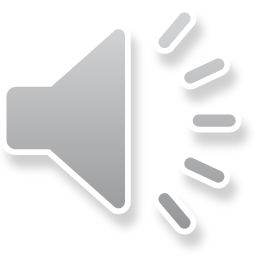 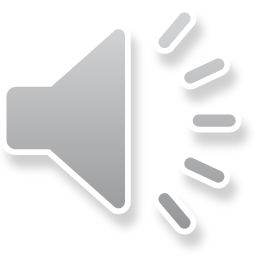 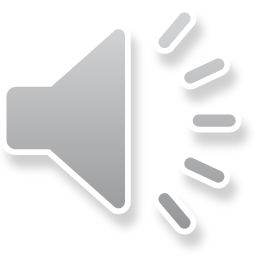 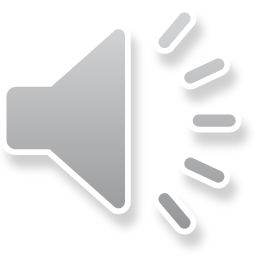 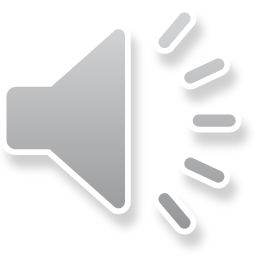 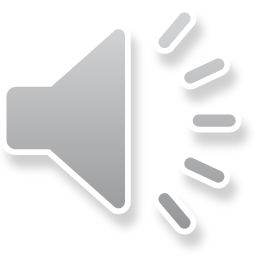 Our project was not to difficult to complete. We had to make sure to get our consent form for it and have one in Spanish as well. Also other than having to make sure to keep students info confidential and tell them that we would do that it was not to difficult.
I felt the irb was going to be a lot more strict going into the project and while filling out the irb application but they actually passed it pretty quickly and we really did not have to do much to our stuff except send them the consent form again with some things corrected and providing more detail in the consent form about our project.
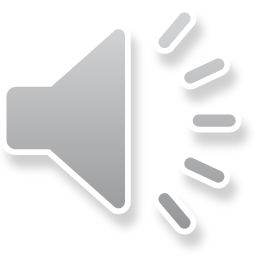 My thoughts about the project and what I learned.
I feel that since we live in the bubble that is known as Utah we tend to think or ignore the fact that drug use and this sort of thing happens here in Utah.
I found it interesting that at our school alone we had the amount of numbers that we did with the different drug use among our students.
I am glad that shows that according to the survey most of the students who responded did not use drugs even though most people said it would be pretty easy to obtain them.
I think our literature review was helpful for us to gain this information because we were able to see what had been done at other schools in other states and were able to compare our data to theirs and it shows that at our school which is in happy valley we have a bigger problem than most people want to think we do.
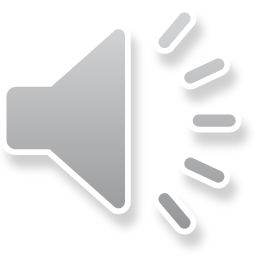 This project was very informative. It was a little stressful at times since it was online and so it made things a little more difficult however we were still able to get our project done and completed.
I was rather surprised at the results of our survey. We had 43 people total who responded which I didn’t think we would get a number that high in responses.
Also I was not surprised to see that in our data over the counter drugs was the most easily accessible to people, I was thinking that it would have been another drug such as marijuana which was most available to people through friends and others who use it especially now that it is legal in several of our neighboring states.
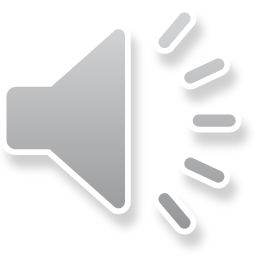 I was not to surprised that the majority of respondants to the survey never smoked or drank alcohol. This doesn’t surprise me due to the fact that we are in Utah and a large portion of our students are part of the dominant religion and so they don’t participate in those activities. 
I was surprised that the majority of our respondants to our survey were freshman and so they have not been at UVU for a long period of time. I would have thought that the majority of our respondents would have been seniors and juniors.
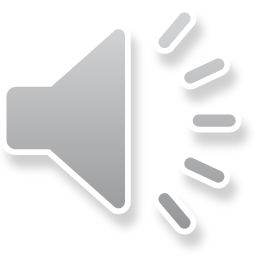 But overall it was a good project and it was an eye opener. I hope that we can take away positives from this and recognize that these things do exist and hopefully we can start trying to solve the problem and by understanding and accepting the fact that this stuff goes on we can in turn lower the amount of students who are using these substances.
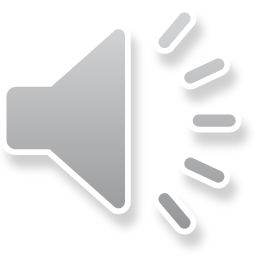 Final Thoughts
Through our experience with this project, we were able to get a better insight to the use and availability of drugs on UVU’s campus.



Like the rest of the group, I was surprised to see the responses to the survey, and to see how students felt about their accessibility to drugs on campus.
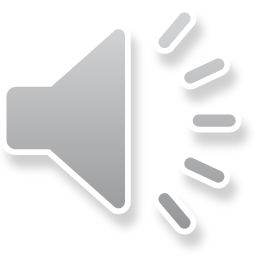 I had some preconceived ideas of how I thought the student of UVU would answer, due to the schools location and Utah being a fairly conservative  state. I was surprised to see all the different answers that came through in the results.

This was a great experience in being able to learn how to collect data, create and distribute surveys, and learning to work as a group to achieve a well rounded and put together project.
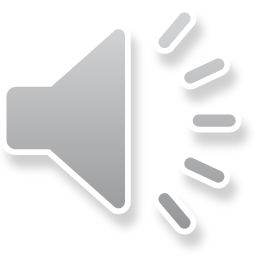